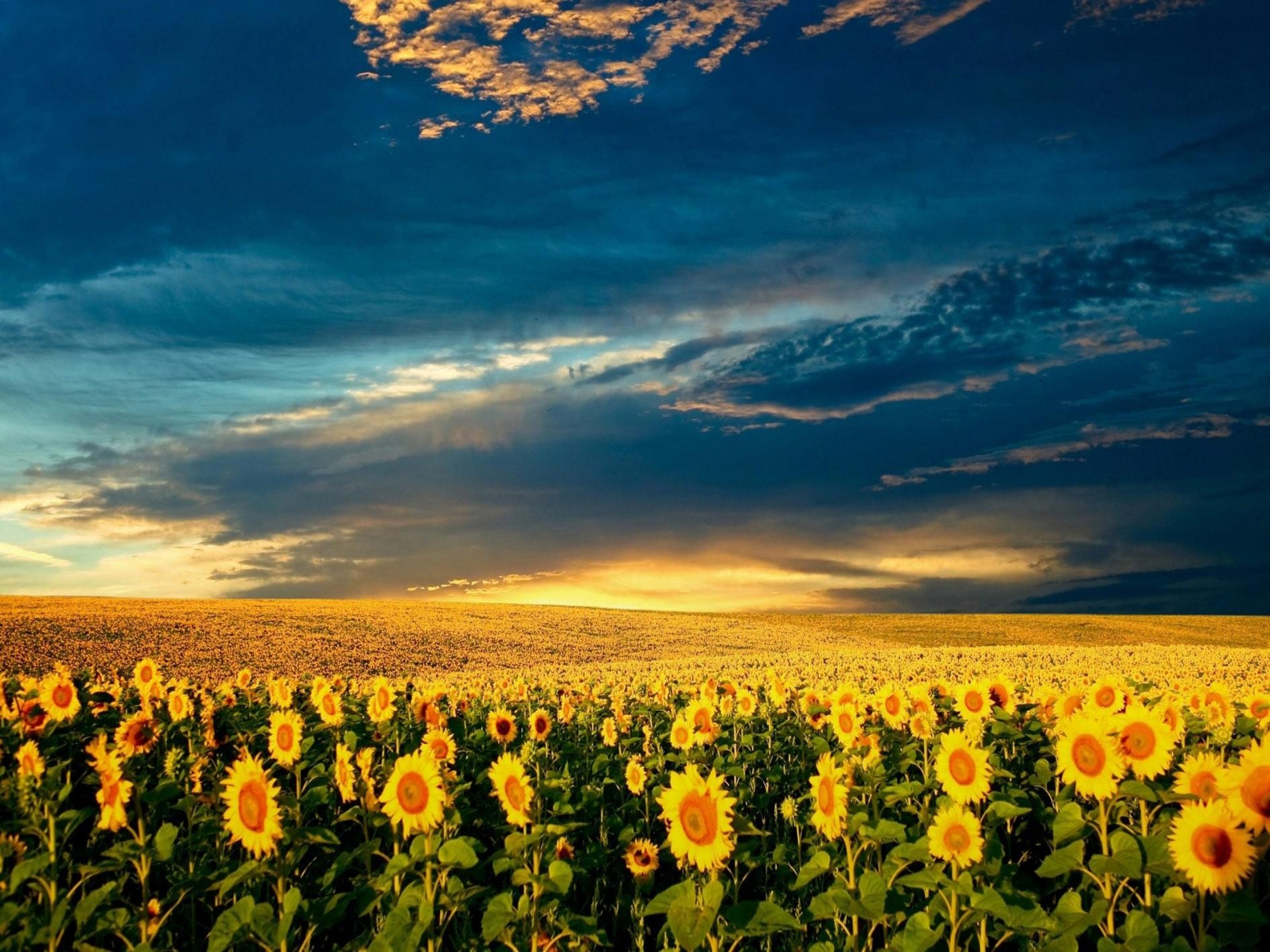 Проект «Хто живий, в ряд ставай визволяти рідний край»             Монастириська,2016р.
Допомога воїнам  АТО
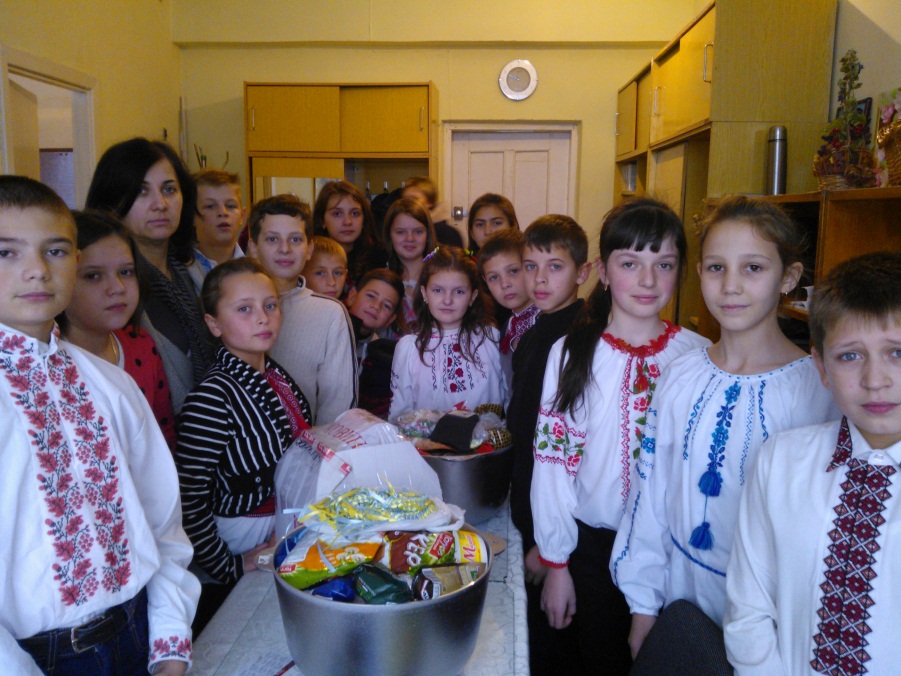 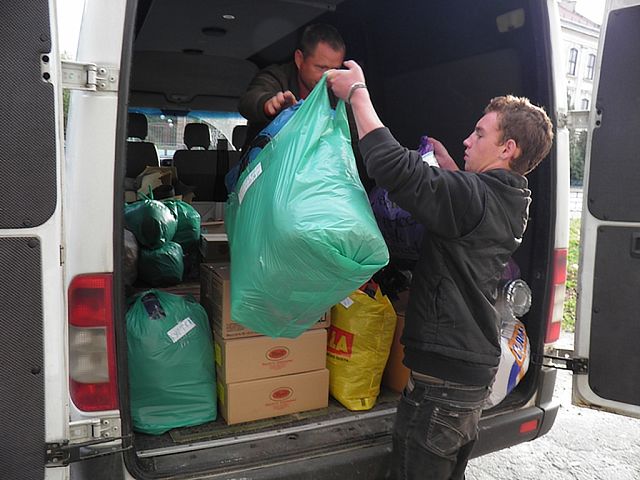 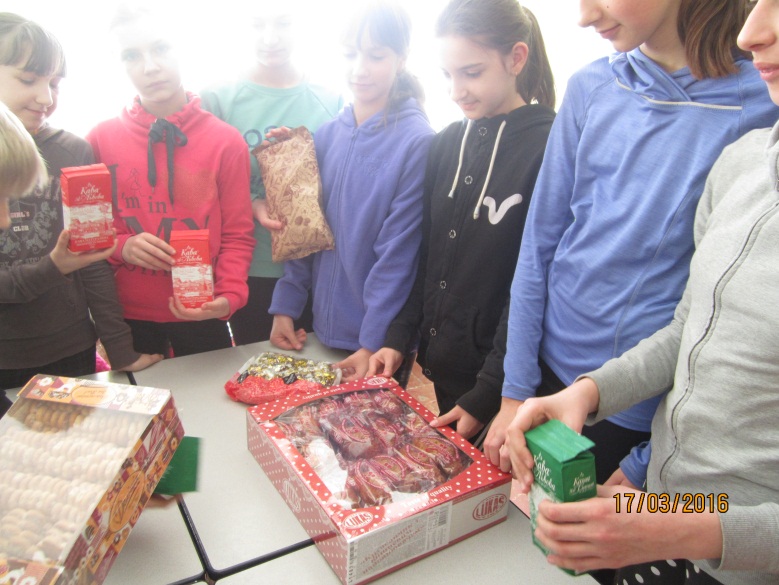 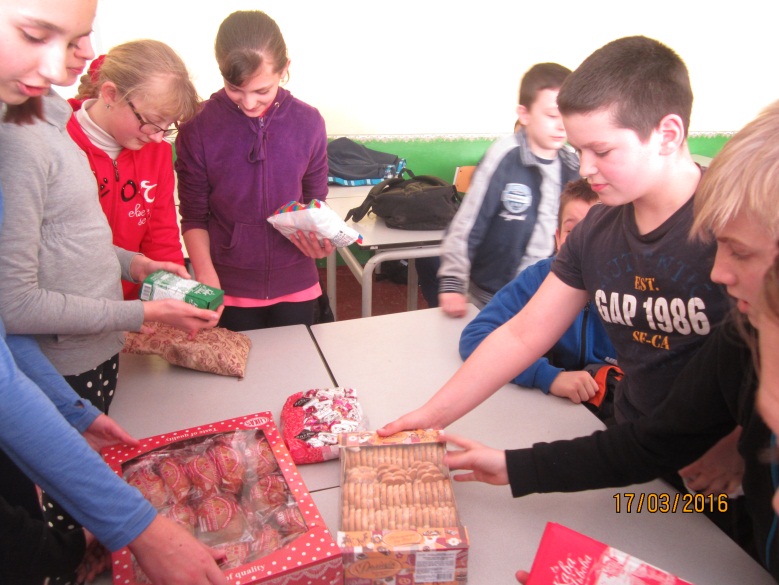 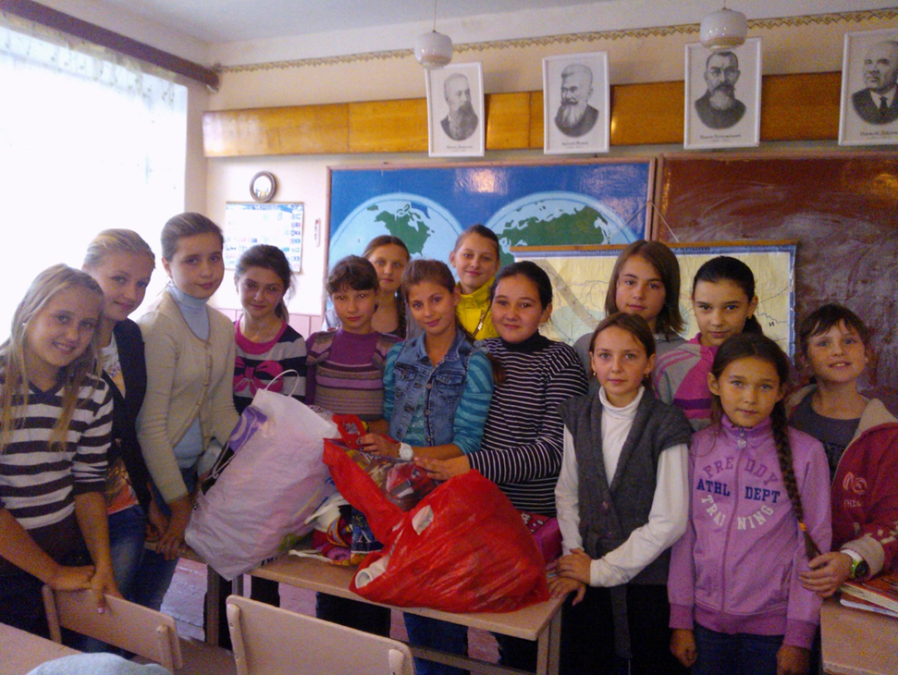 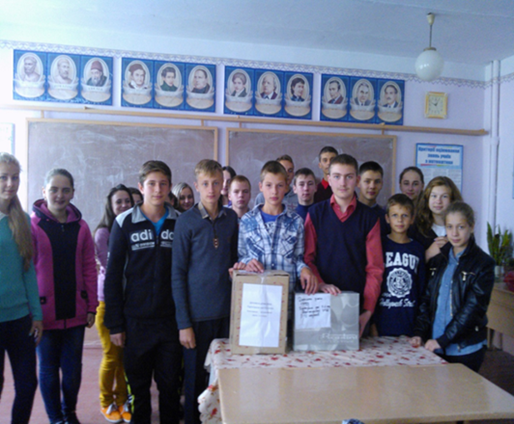 Учні систематично готують подарунки для воїнів у зону АТО
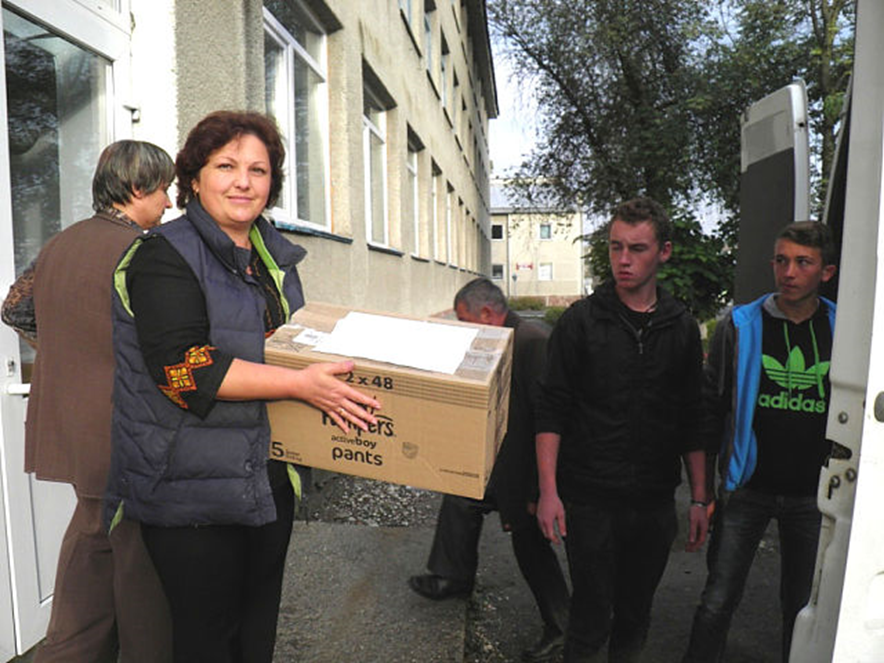 Скринька грошової допомоги для воїнів АТО
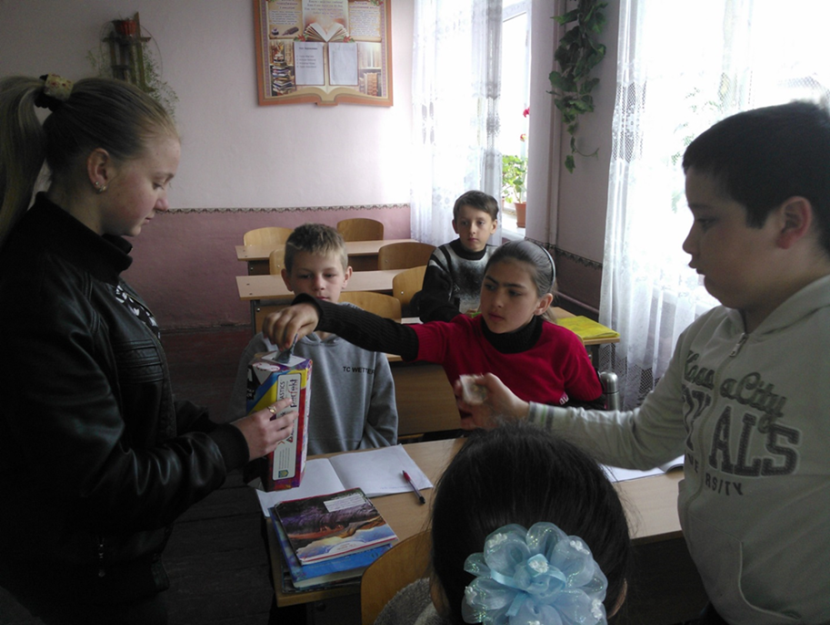 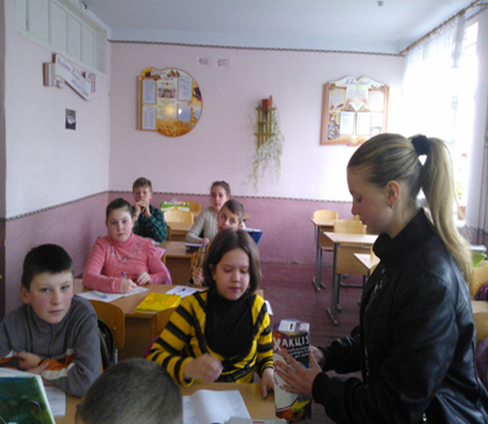 Виготовлення оберегів
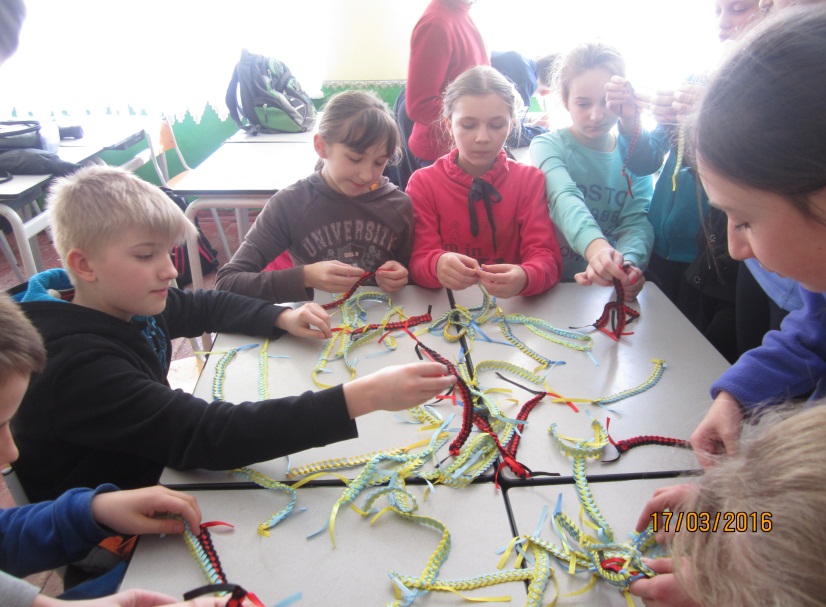 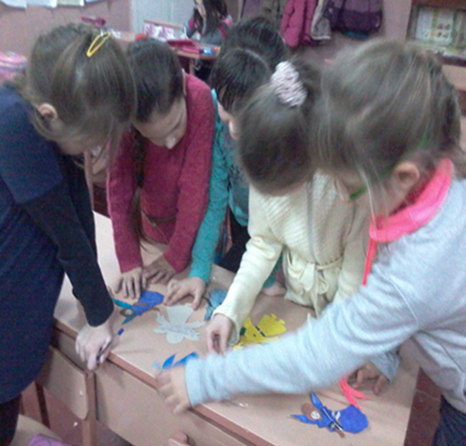 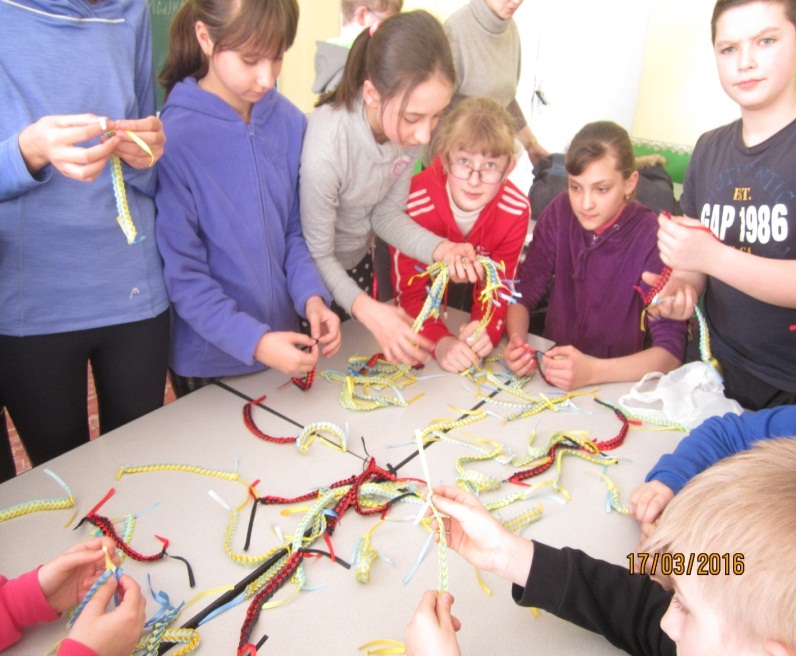 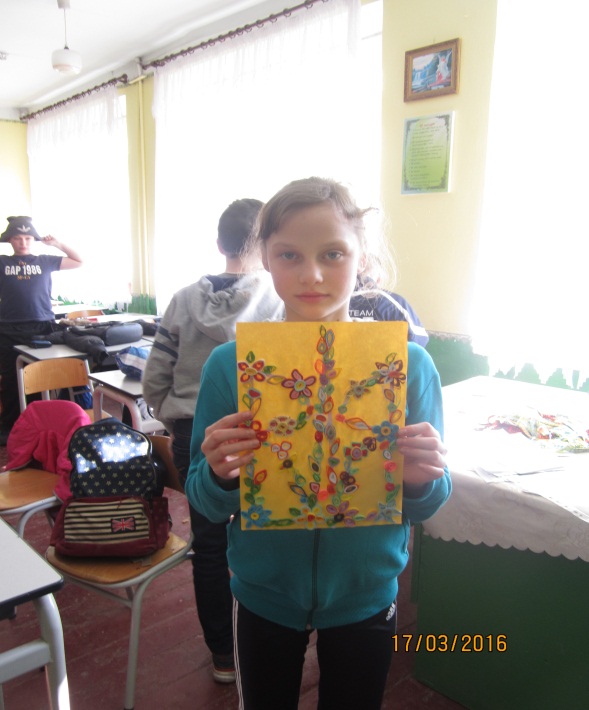 Зустрічі із учасниками АТО
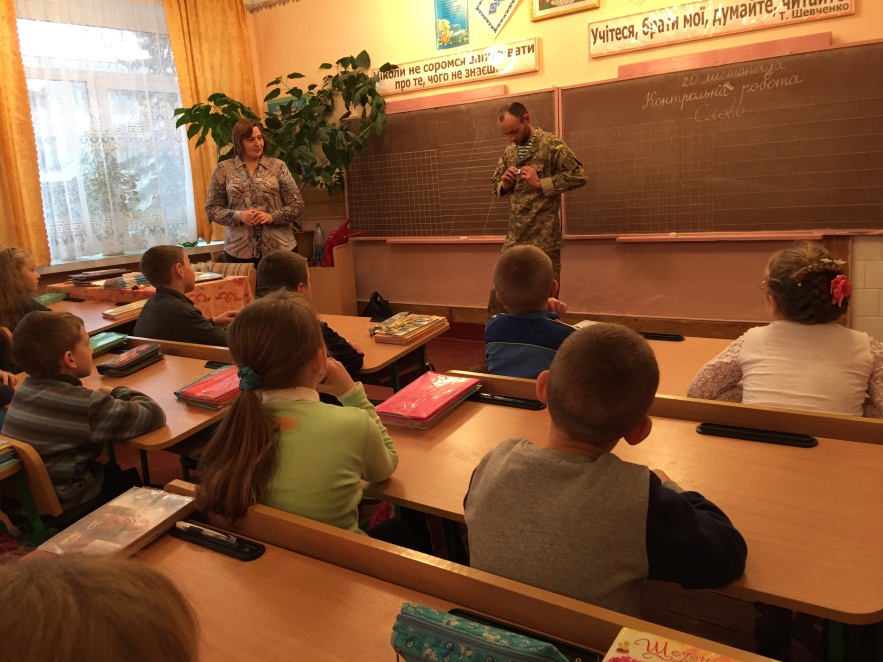 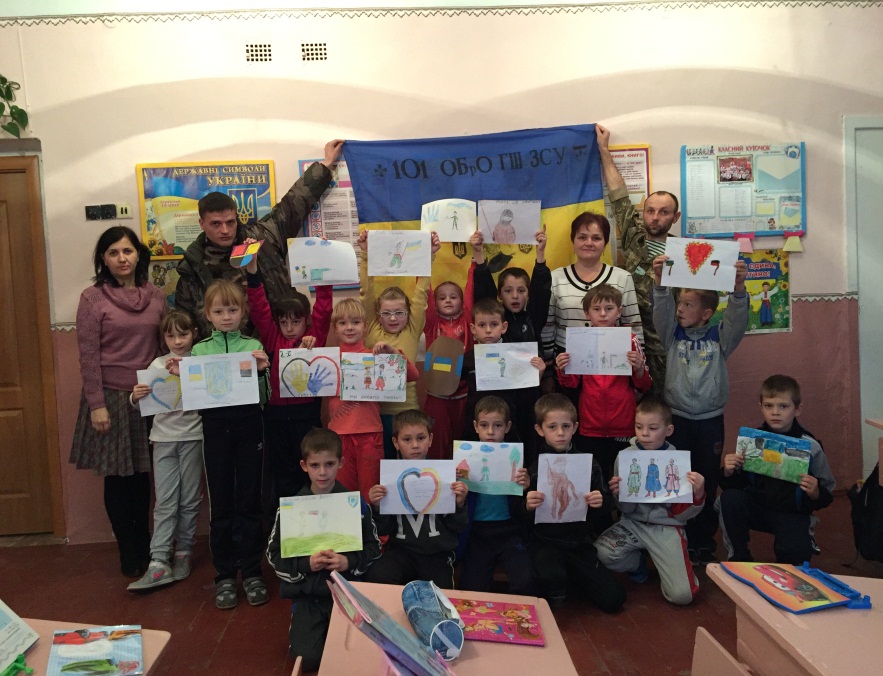 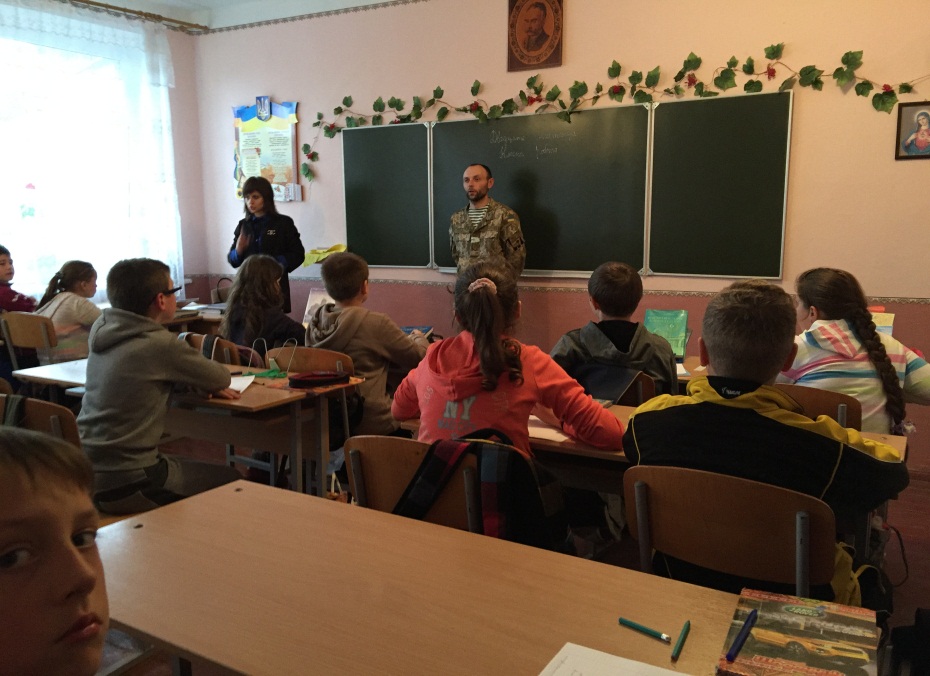 Зустрічі учнів із учасниками національно-визвольних змагань
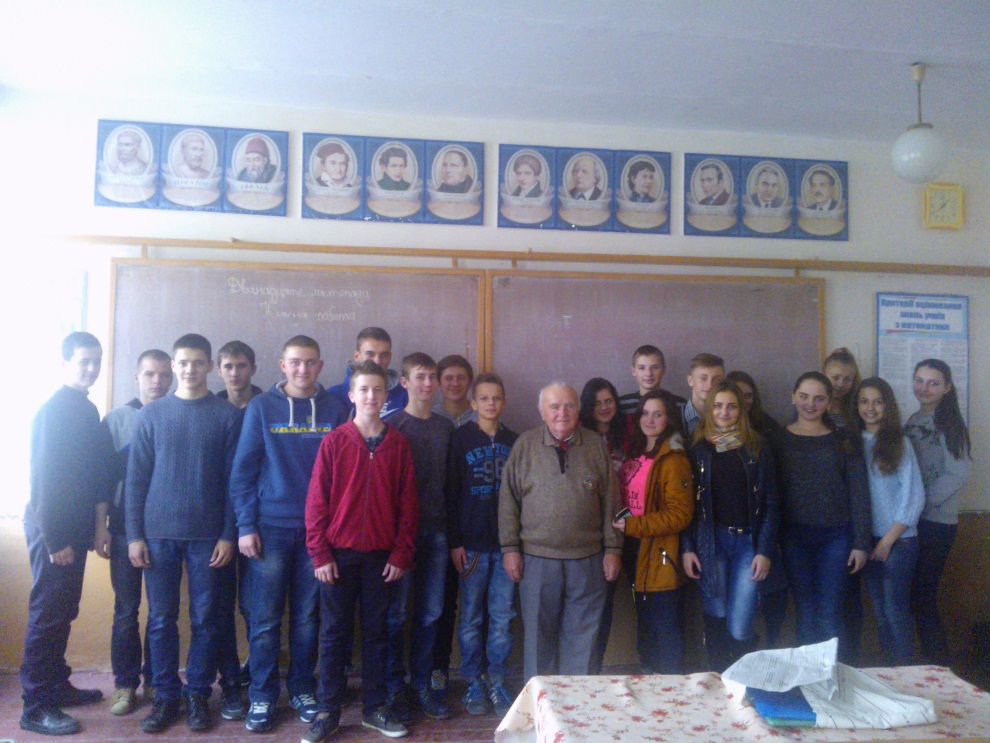 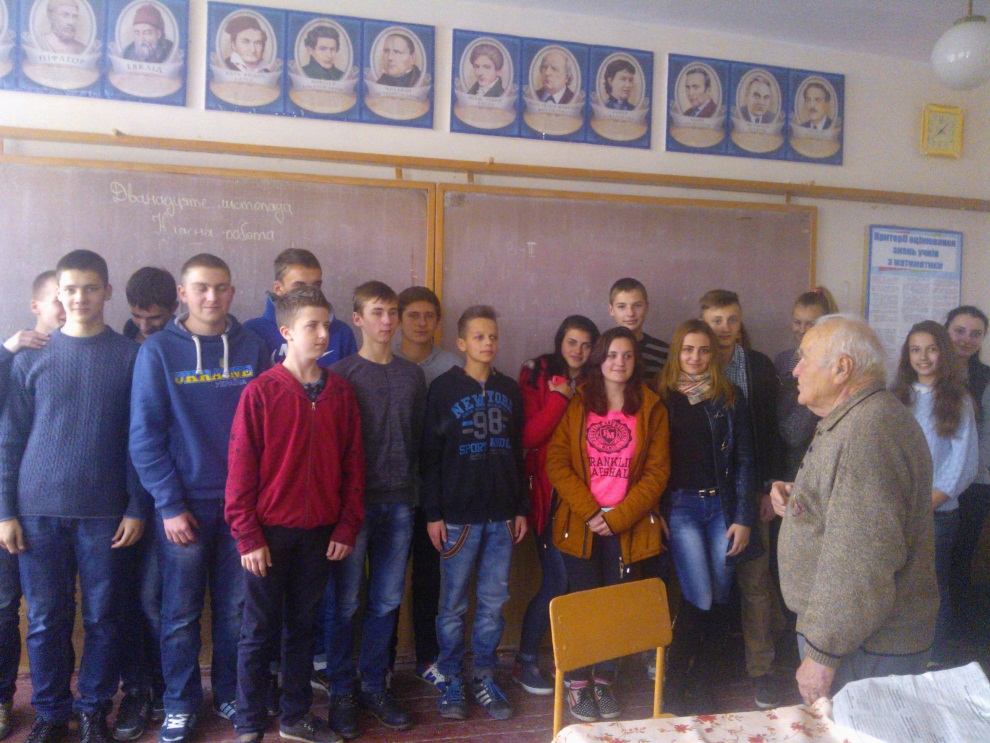 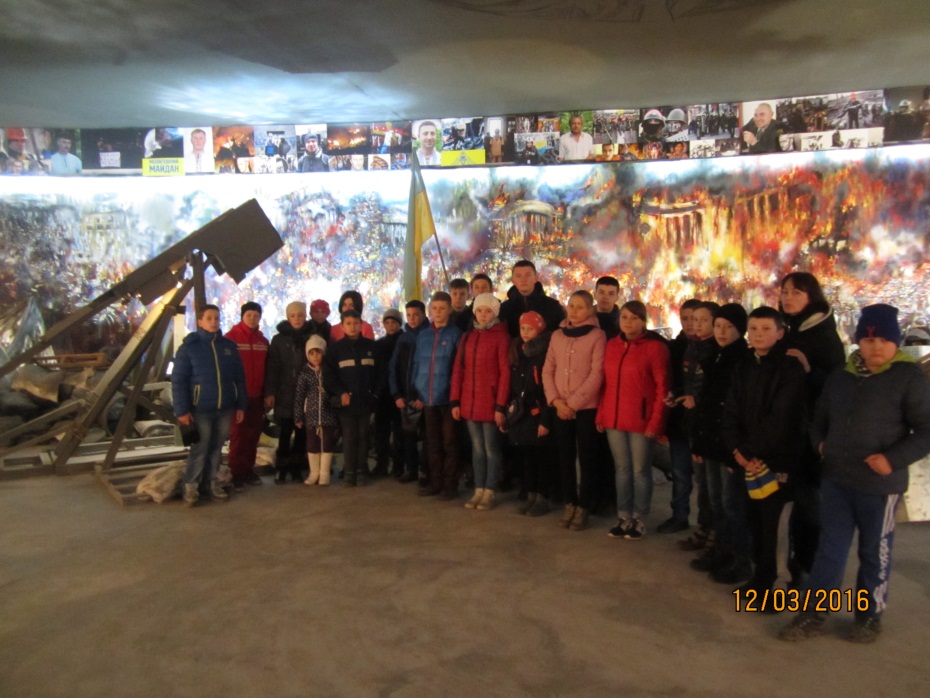 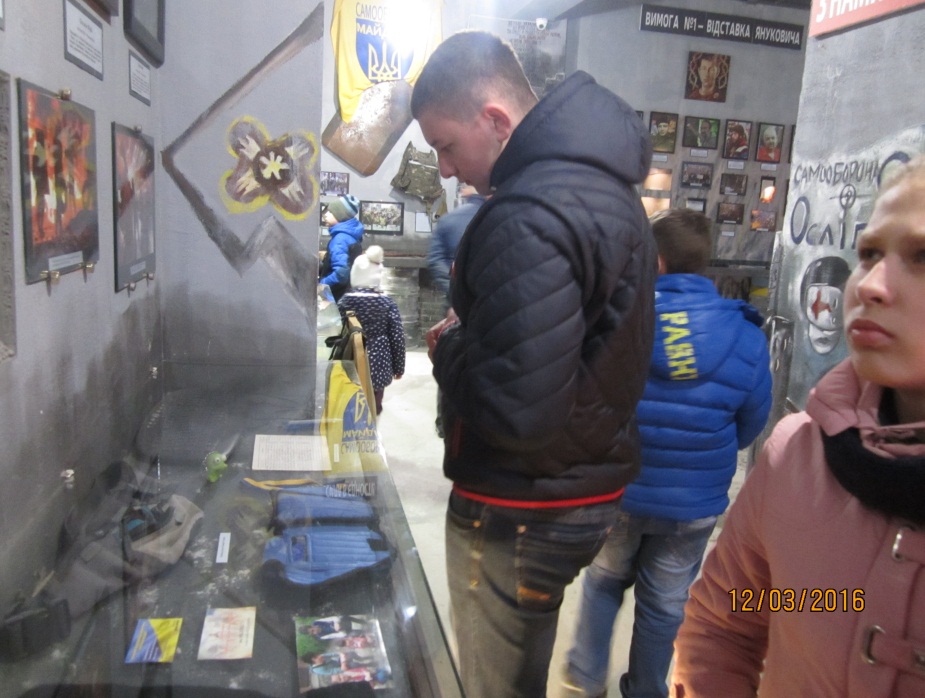 Екскурсія в Музей Небесної Сотні
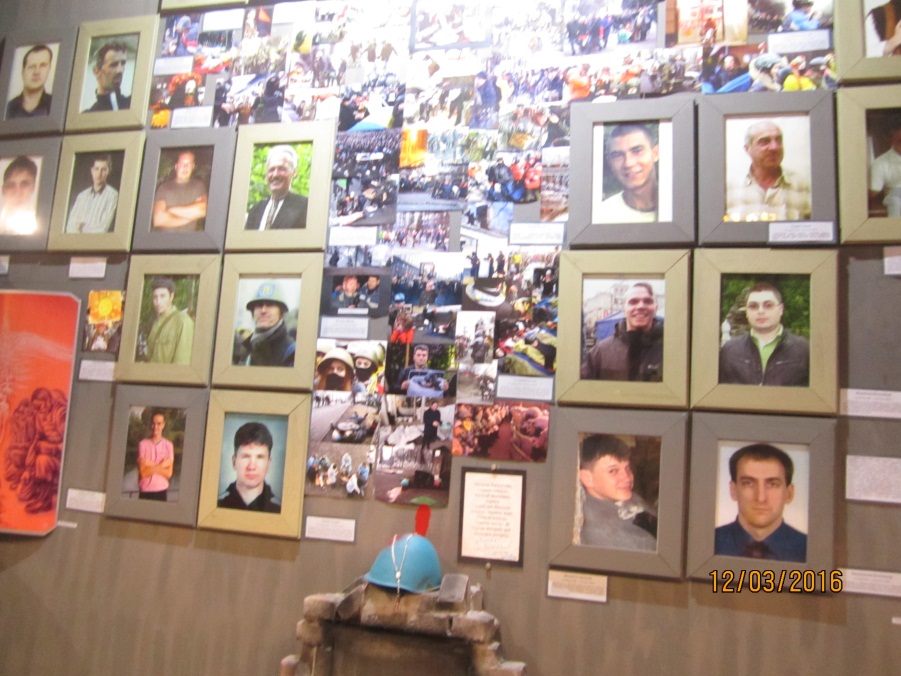 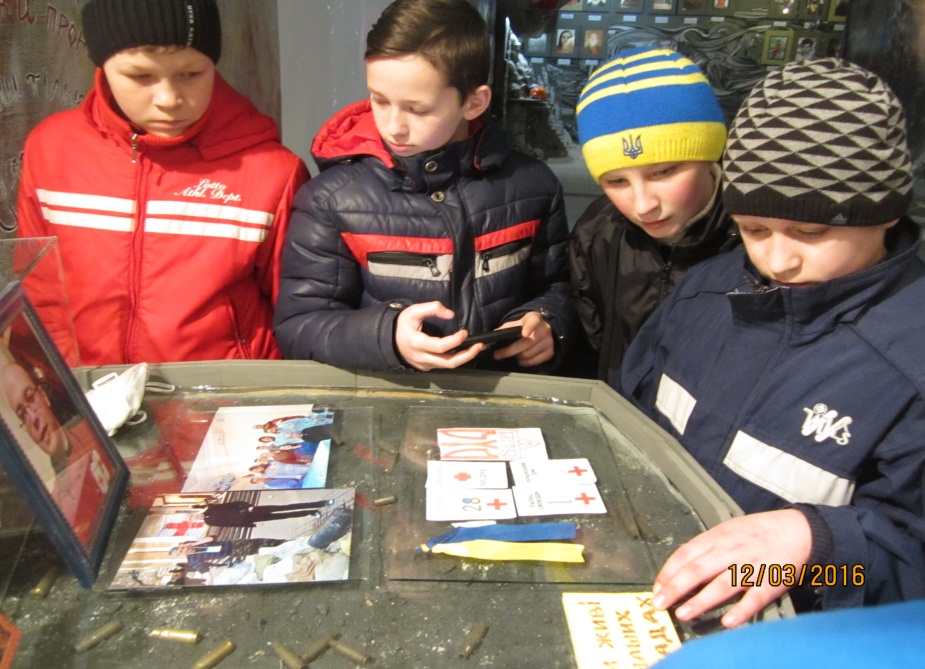 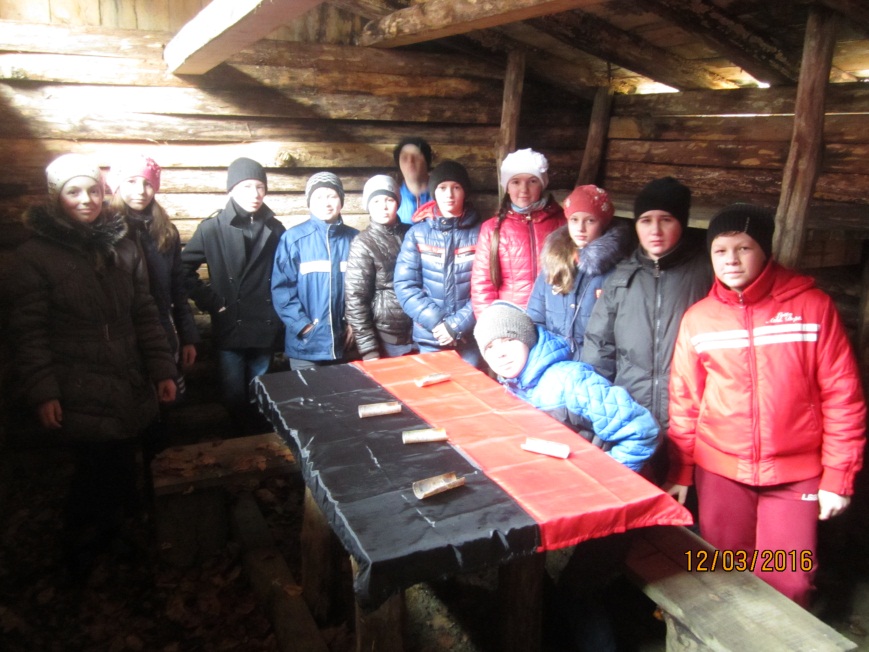 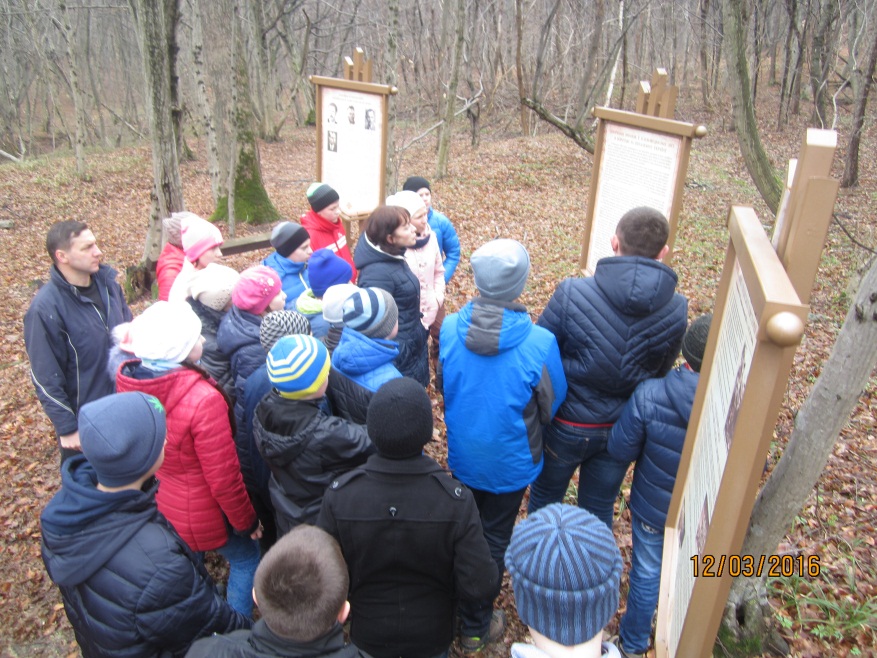 Екскурсія в криївку УПА
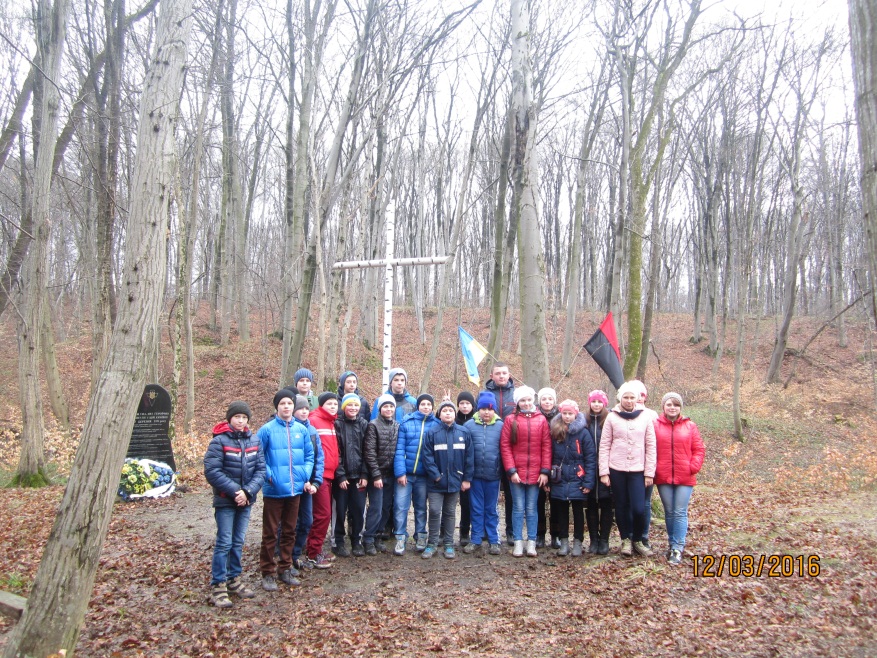 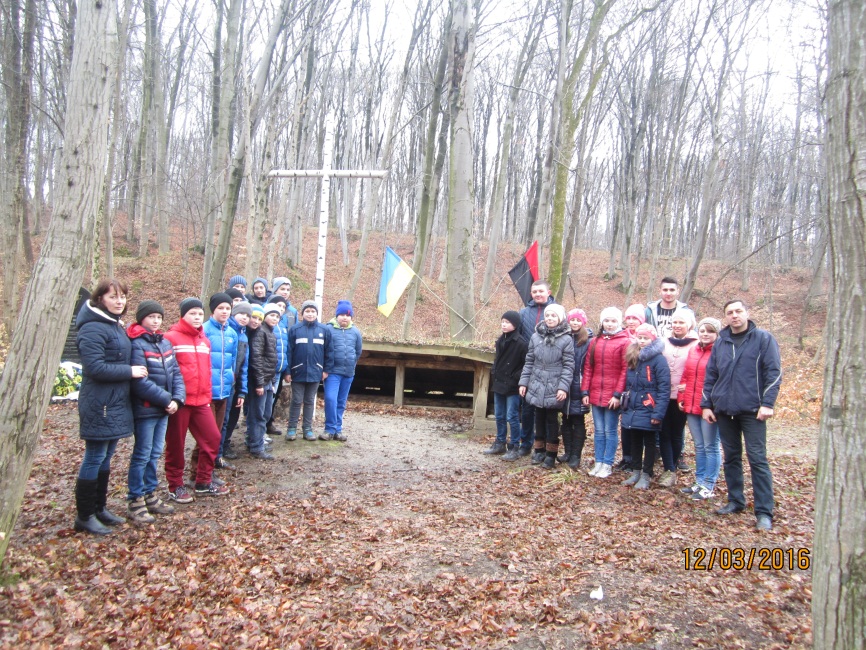 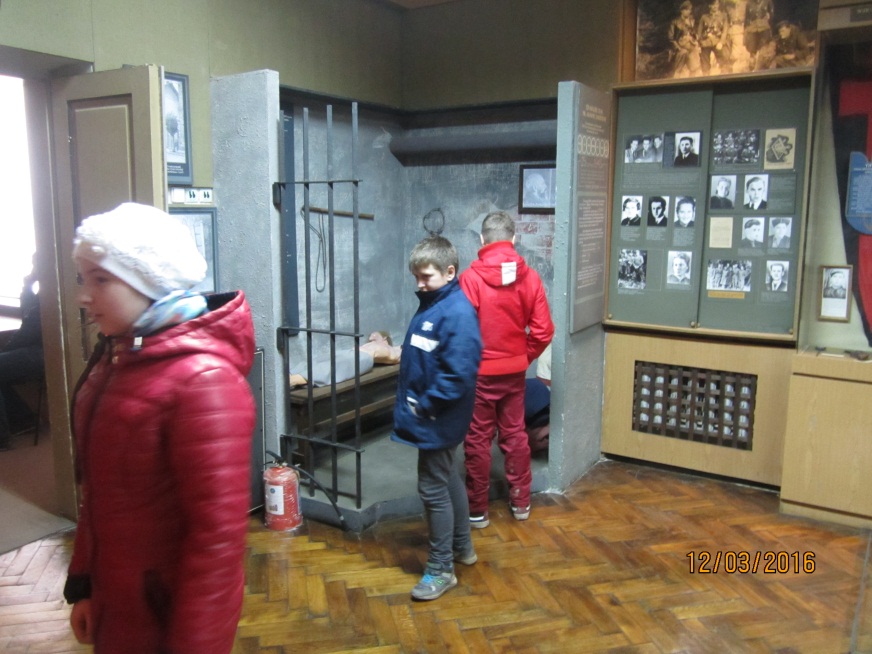 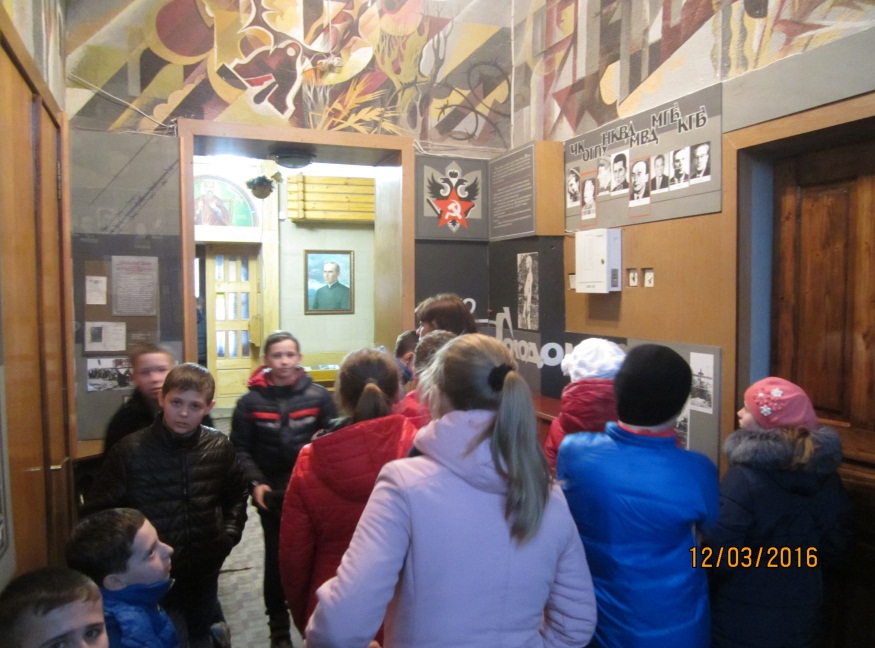 Екскурсія в музей національно-визвольних змагань
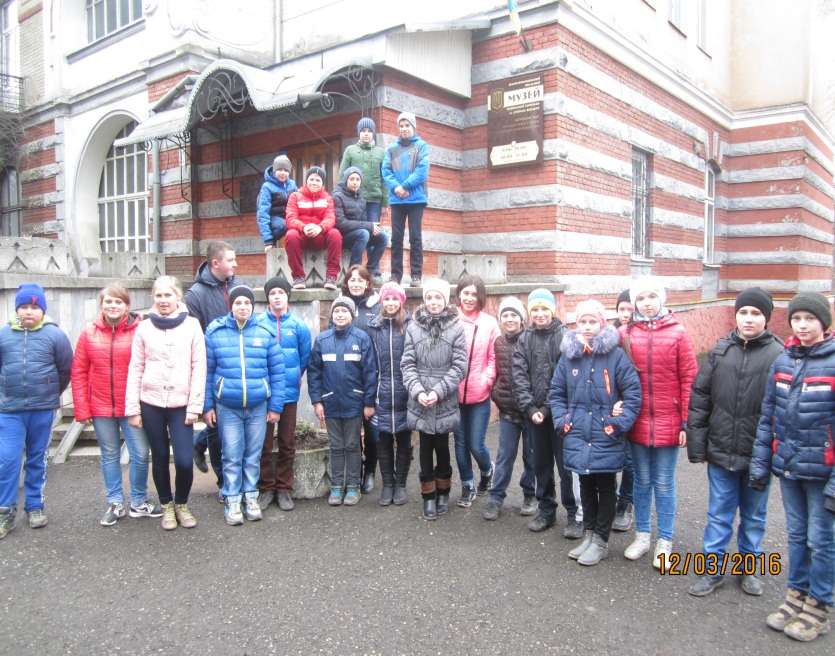 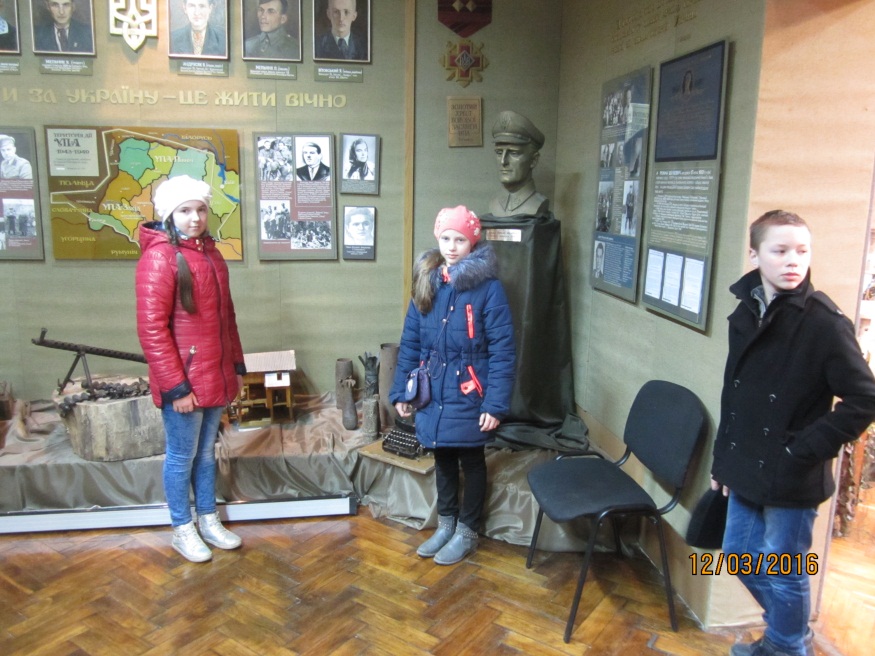 Поїздка в музей Степана Бандери
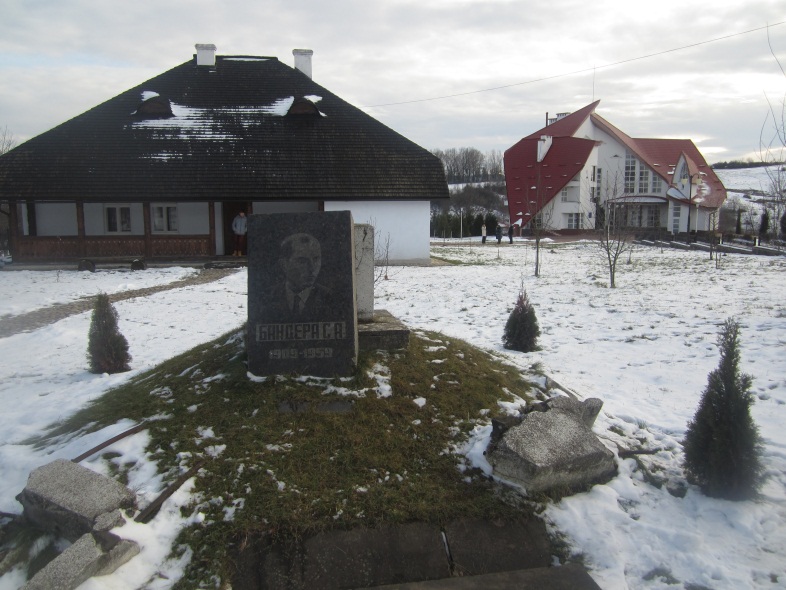 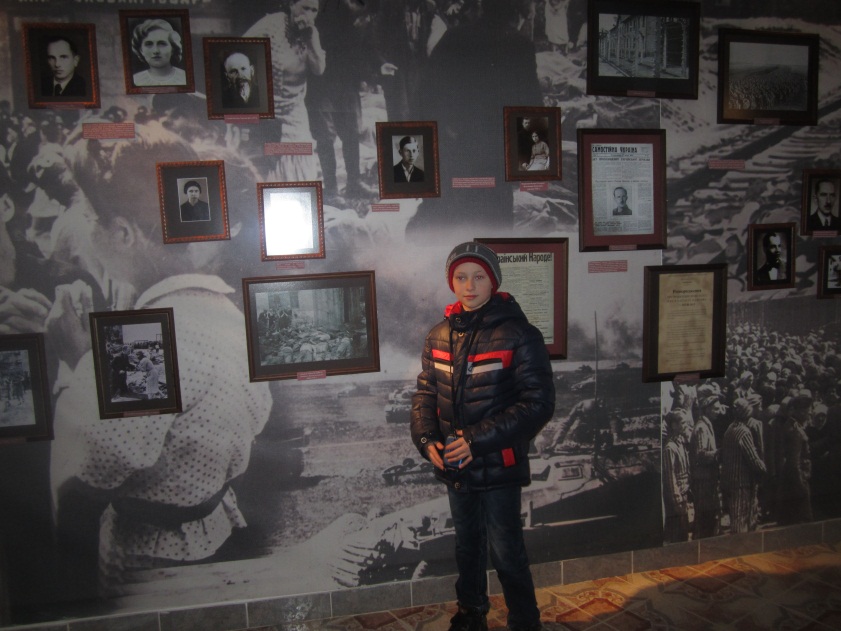 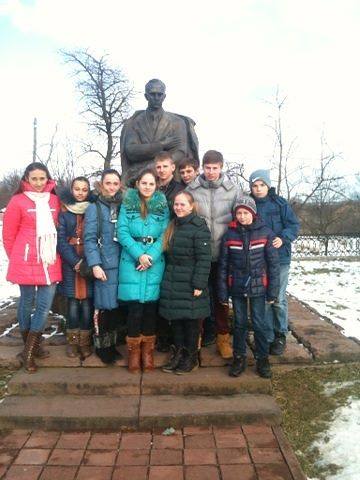 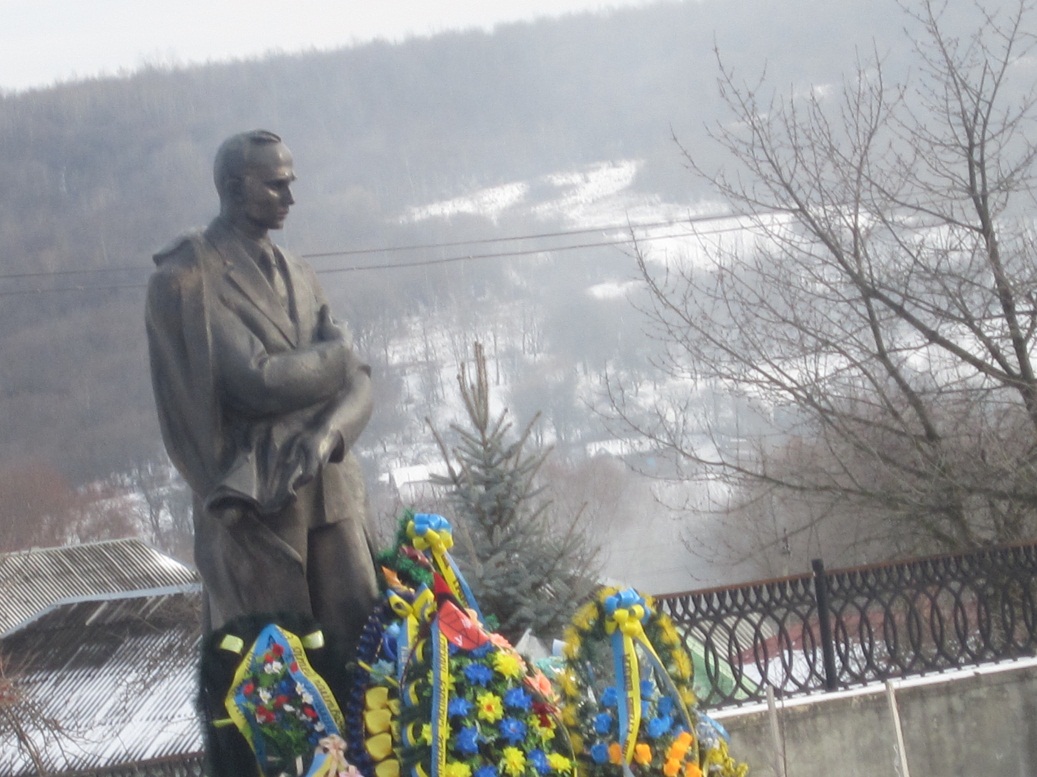 Написання листів солдатам
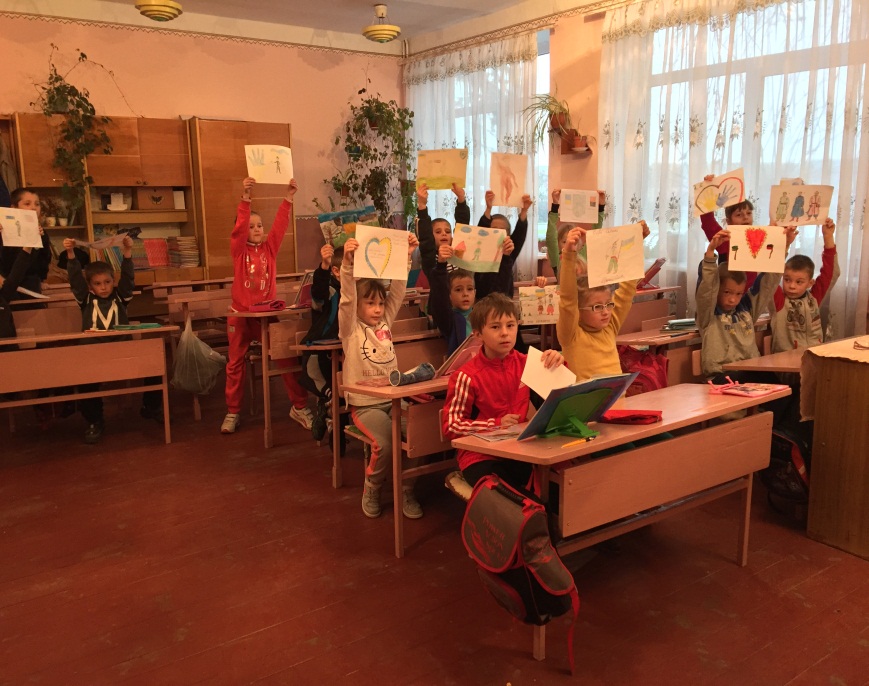 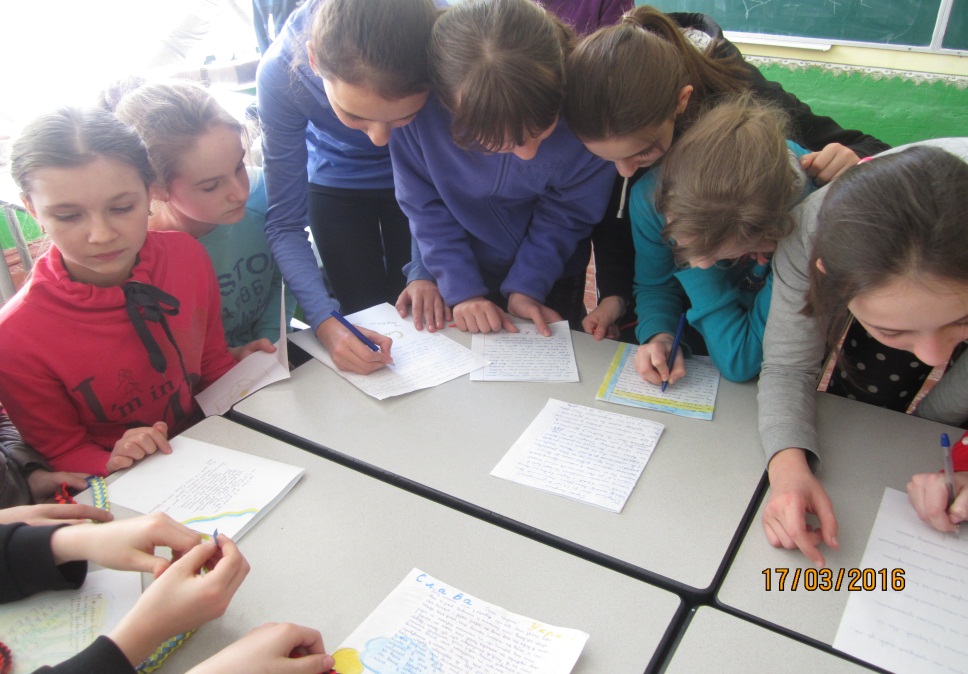 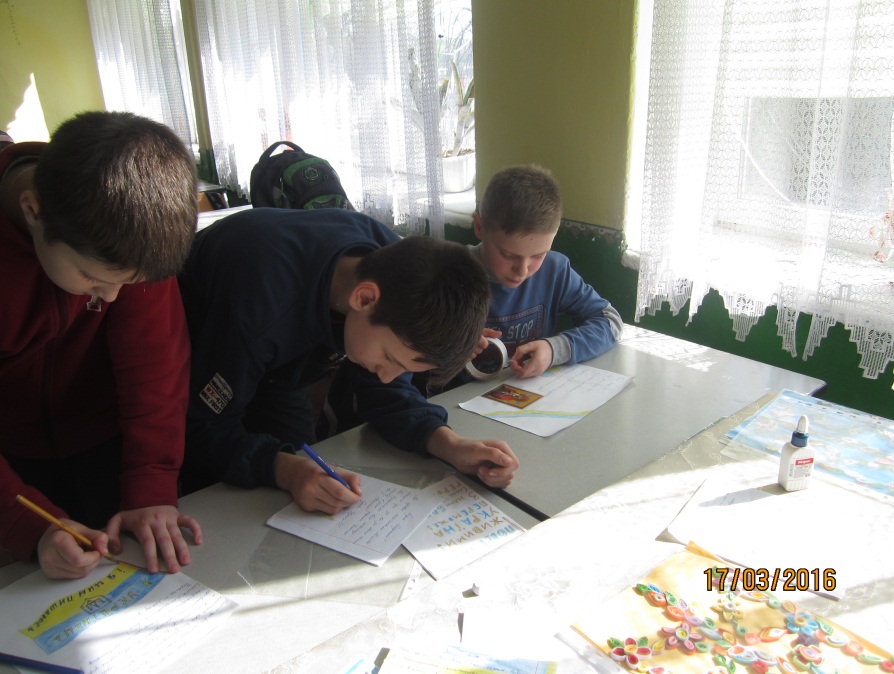 Фестиваль «Свята Покрова»
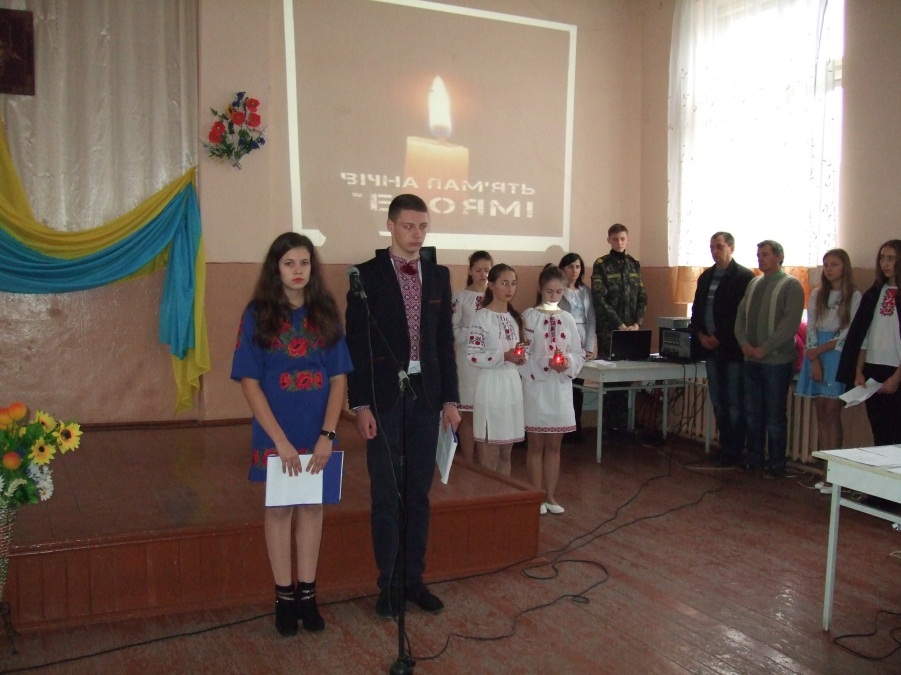 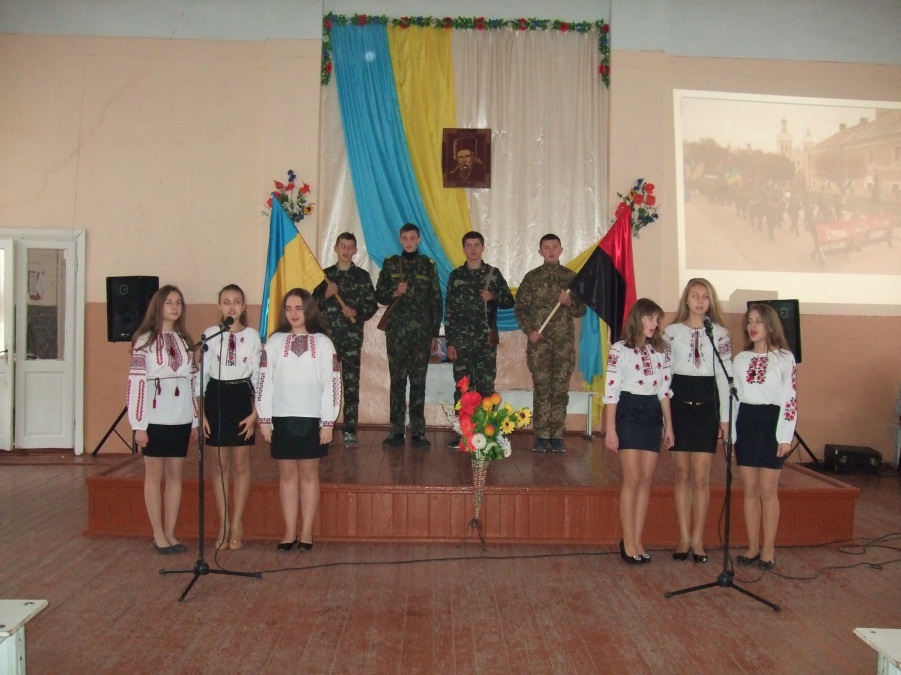 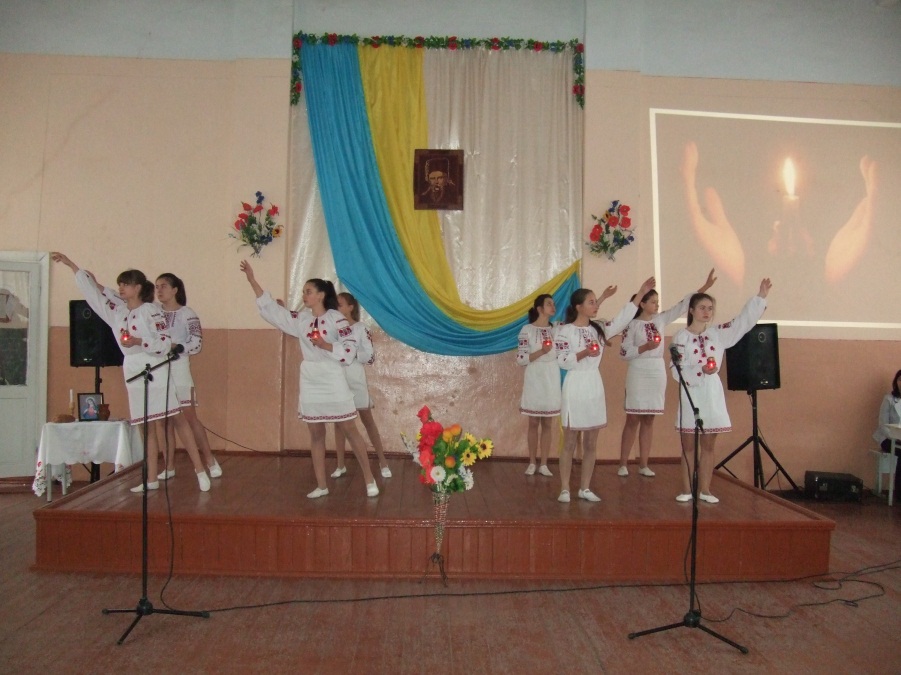 Участь у районних і міських заходах патріотичного спрямування
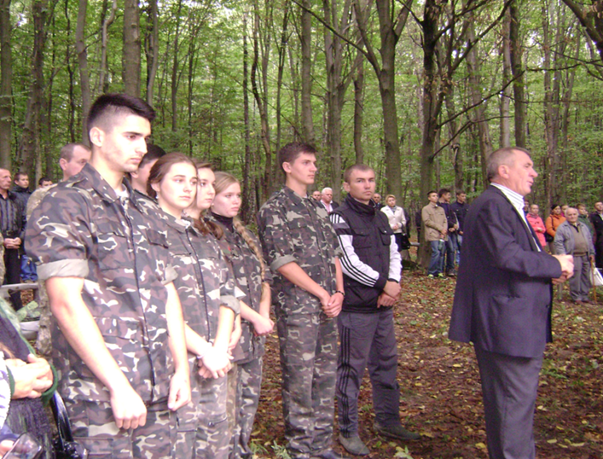 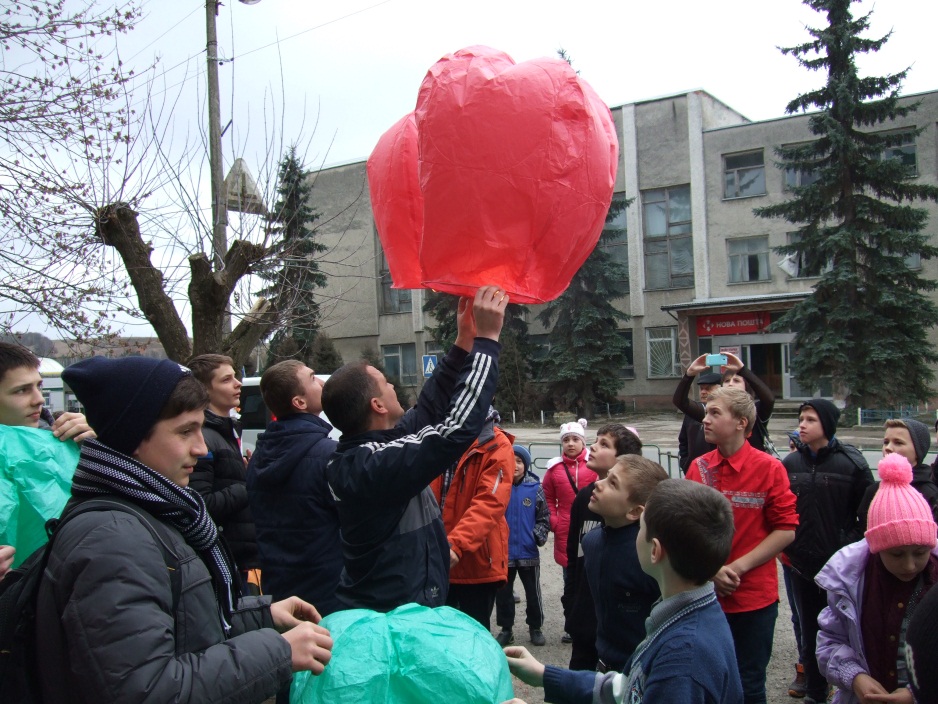 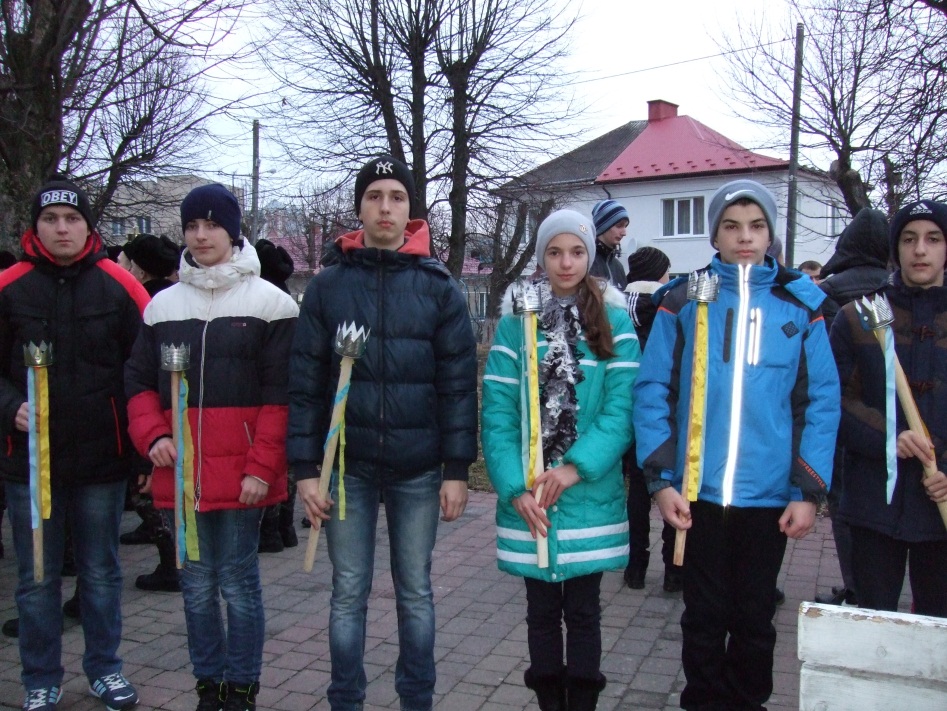 Флешмоб «Вони тримають небо»
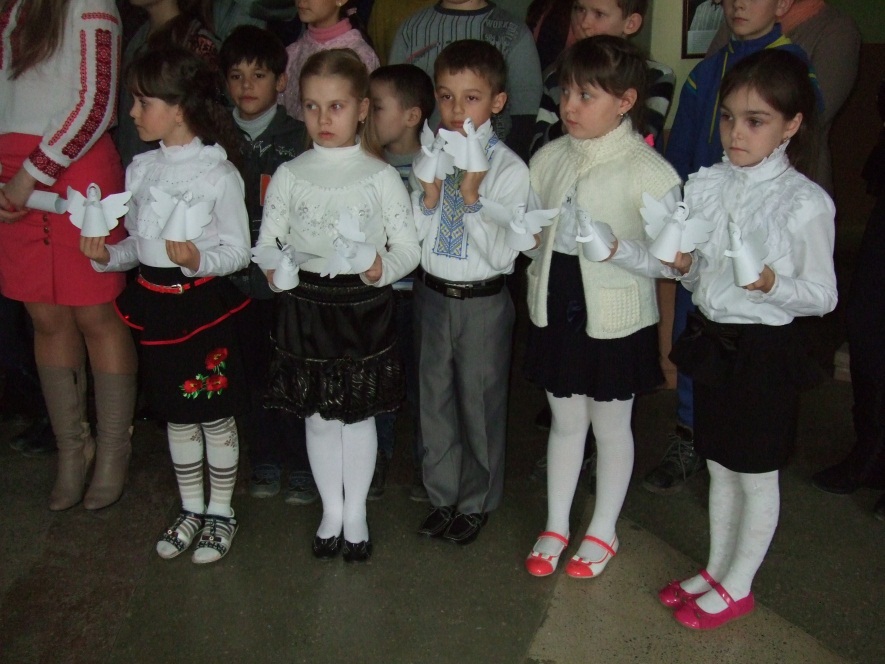 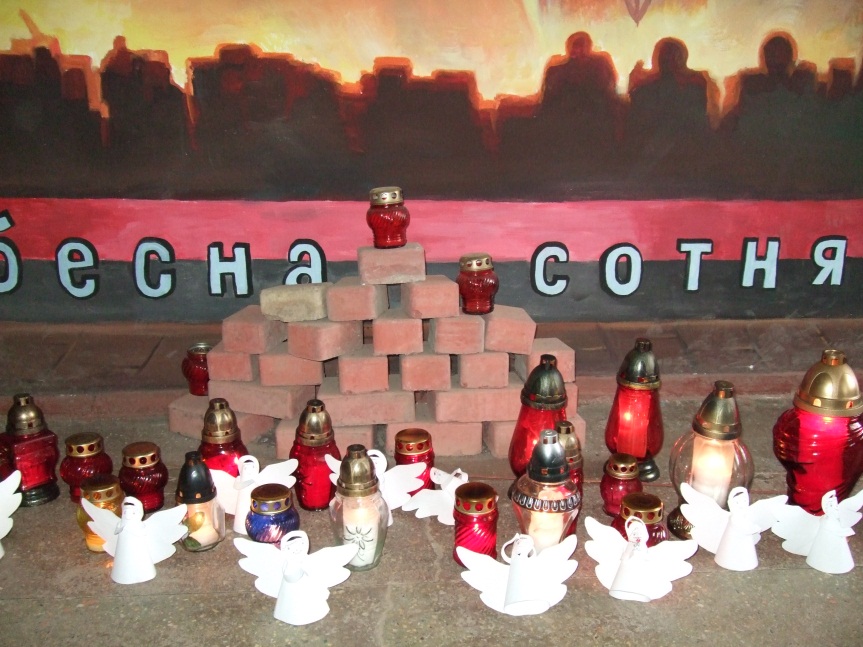 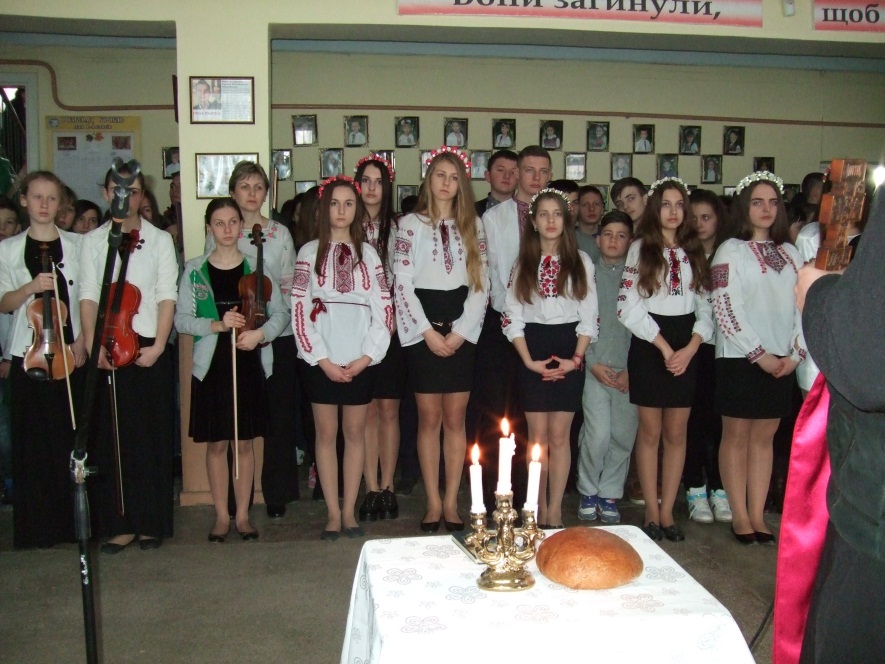 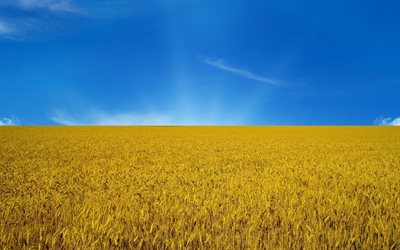 РАЗОМ ДО ПЕРЕМОГИ!